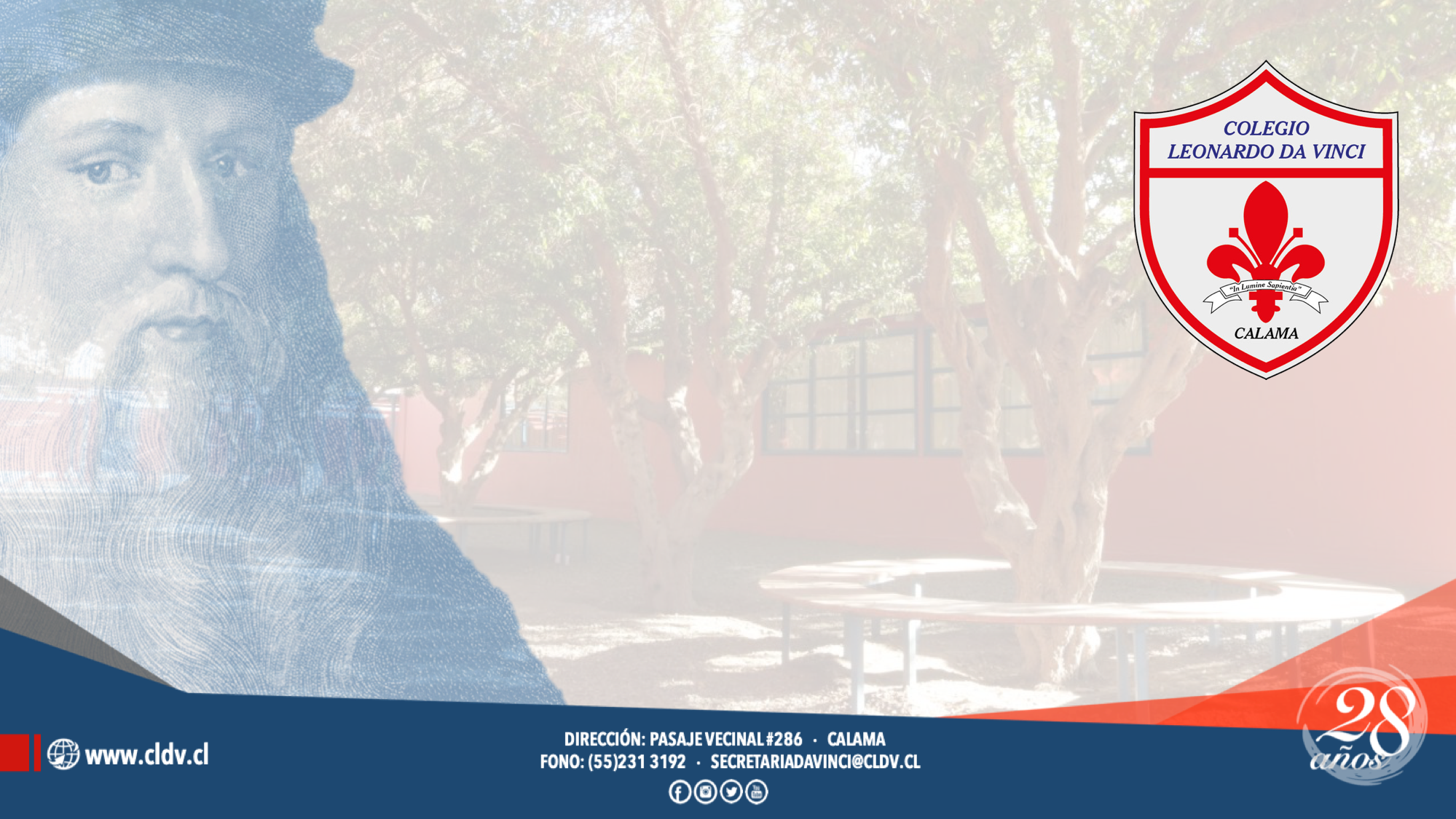 HISTORIA Y CIENCIAS SOCIALES Nº3LA EDAD MEDIA:CRISIS EN LOS SIGLOS XIV Y XV
Nivel:8° básico.
Unidad de Inicio: La Edad Media.   
Contenido: Dimensiones de la crisis de los siglos XIV y V
Objetivo: Analizar información del libro para completar cuadro con las descripciones de los ámbitos en crisis a finales de la Edad Media . Establecer comparaciones y generar opiniones 
Profesor Raúl Jarpa Domínguez
Bienvenida
Junto con saludarles y esperar se encuentren bien, les quiero dejar la siguiente tarea para resolver. Espero de ustedes compromiso y dedicación para resolver las actividades recordándoles que gran parte de nuestros aprendizajes los podemos conseguir si somos perseverantes y nos proponemos investigar para aprender. 
La actividad se trata de utilizar la información del libro de la asignatura de historia 7º básico editorial SM y de investigar, leer y comprender la información disponible en internet. La contingencia mundial actual también nos servirá para responder y comparar acontecimientos de la historia de la humanidad similares en su contexto pero en diferentes periodos de tiempo. 
En el presente módulo encontrarás actividades sobre los elementos que provocaron el fin de un periodo, el fin de la Edad Media, cuyo fin se origina en la crisis que analizaremos a continuación.  
Te  invito a que resuelvas las actividades de aprendizaje realizando la investigación y análisis de los contenidos del libro de la asignatura y la información disponible en internet.  Al finalizar debes completar la autoevaluación que propone la actividad teniendo presente que es un criterio para la evaluación y calificación. 
A continuación te invito a resolver el módulo de la forma más autónoma posible, pero si tienes dudas debes consultarme al correo y teléfono que se entrega mas adelante, te invito a seguir fielmente las reglas para responder y así hacer más expedita tu evaluación. Bienvenidos.
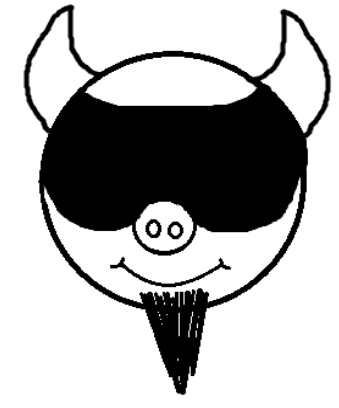 Instrucciones de evaluación:
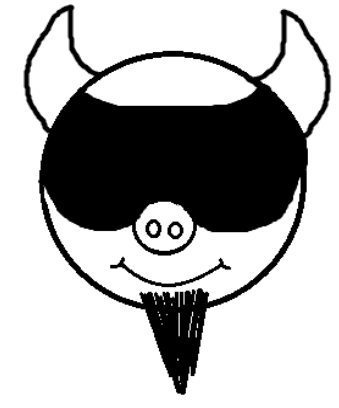 Lee y analiza la información del libro e internet. 
Luego resuelve las actividades de aprendizajes en este mismo documento utilizando letra Arial Narrow número 14, color verde. Ocupa todo el espacio que necesites sin importar que se alarguen o  modifiquen los cuadros o espacios disponibles. 
Fecha de entrega: Jueves 09 de abril de 2020 
Para la evaluación de la actividad se considerará que las respuestas sean originales y creadas por cada alumno de forma individual, cualquier semejanza con las respuestas de otro compañero o solo copiadas y pegadas de internet, serán sancionadas con descuento de puntos para la calificación final.
Las notas de estas actividades de aprendizaje serán evaluadas y calificadas. Cada 4 actividades se obtendrá un promedio que contará como nota coeficiente 1.
 Debes especificar tu nombre y curso en el asunto del correo que enviarás para la revisión y evaluación. 
El método para conocer el contenido es leer, hacer resúmenes y  mapas conceptuales de la materia del libro de historia  7º básico en la página 234, las noticias y la información confiable que hay disponible. 
Las dudas y consultas al  correo rjarpa@cldv.cl   o al teléfono: +56993880069 en horario de 
     8:15 a 13:00 horas o entre las 15:00 y las 18:30 horas.
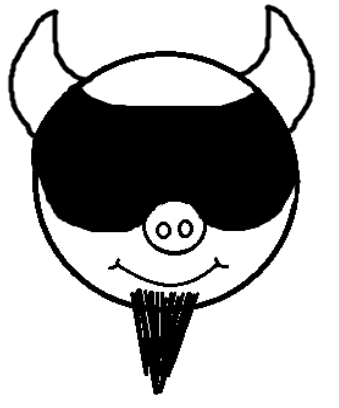 Actividad N° 1: Completa el siguiente cuadro escribiendo lo que comprendas tras  la lectura y análisis  las páginas 234 del libro de la asignatura, más lo que puedas investigar en internet, recuerda redactar con tus palabras respuestas originales donde evidencies que comprendes el contenido.                                                            (2 puntos cada respuesta correcta, total 16 puntos)
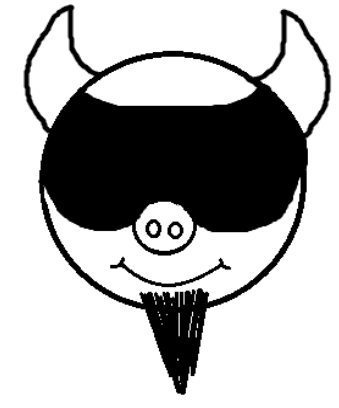 Observaciones para la evaluación y calificación(completa el docente)  NOTA :
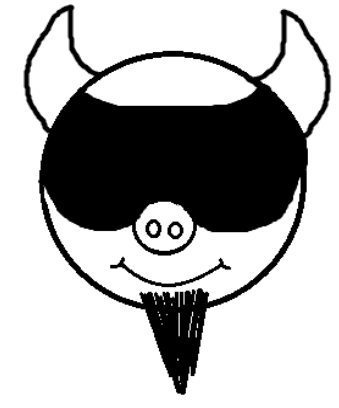 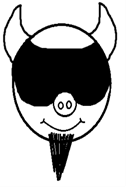 Pauta de autoevaluación. Completa marcando un ticket - Responde objetivamente. Indicaciones para poner ticket: realiza las siguientes acciones en este mismo orden; pinchar donde pondrás el ticket, barra de herramientas, viñetas , seleccionar ticket, dar espacio, guardar.